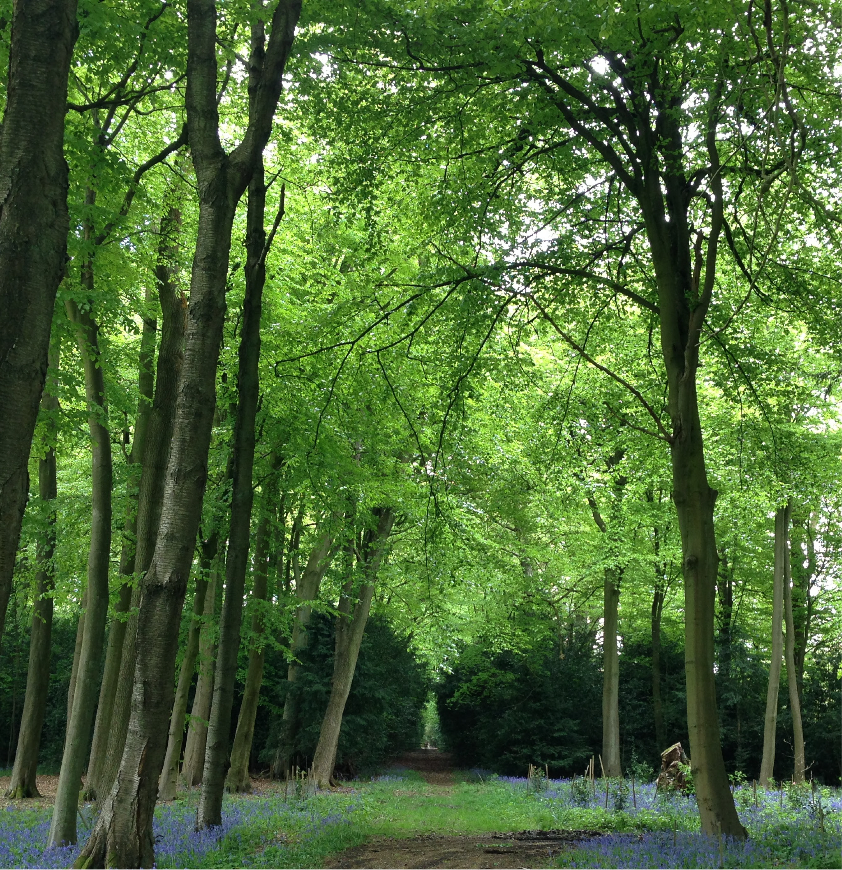 INTRODUCTORY SET - Look Inside Assembly
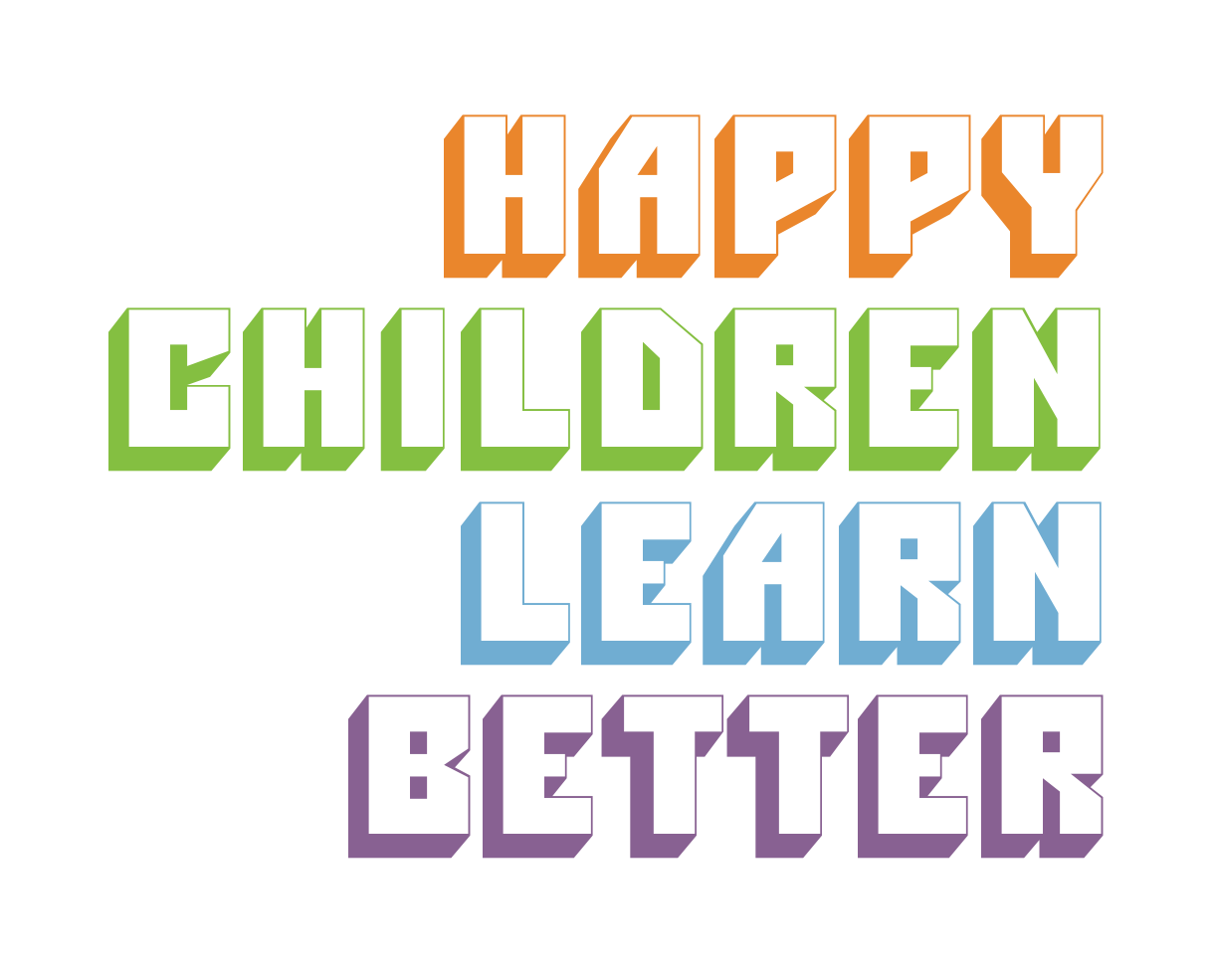 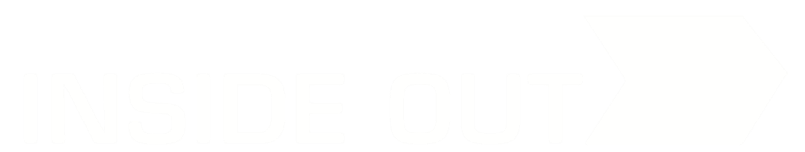 ‹#›
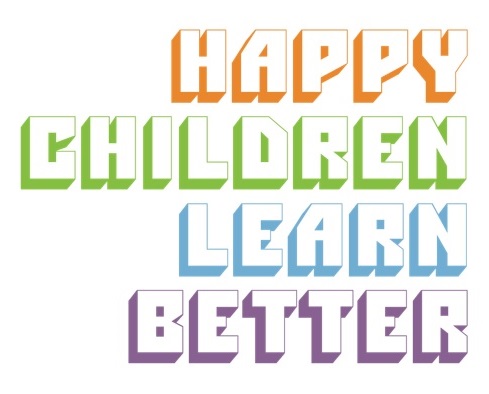 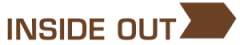 ‹#›
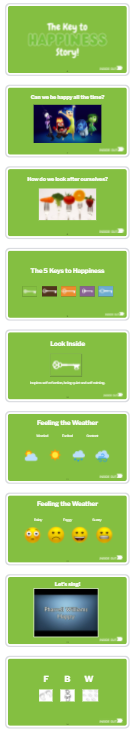 ‹#›
‘The Key to Happiness Story’.

A group of ancient beings were sitting around a sacred circle, trying to decide where to hide the key to the secrets of happiness.

“The key is very powerful” said one. 

“We must put the key to happiness and power in a place where no one will find it”, another said.

“Let’s put the key at the top of the mountain”, said a third. “No one will be able to get it there.” 

“Yes. This is a good idea”, everyone agreed. But, as they talked, they realised that one day people might muster the courage and harness the technology to climb to the top of the mountain. The key to happiness and power was not safe there. 

“What about putting it at the bottom of the ocean”, suggested another elder. “It will be safe there.” 

“Yes. This is a good idea”, everyone agreed. But, talking more, they started to ask what would happen if a flicker of a glimmer of the key got it noticed by a fish, who ate it, only to be caught by a fisherman? So the key to happiness and power was not safe there. 

After a long discussion, the youngest of the elders raised his hand. “I know where we can hide the key”, he said, shyly. “I know a place where no human will ever imagine looking.” 

“Please tell us”, they replied, having exhausted all ideas. 

“The place where humans will never ever imagine looking for the key to the secret of happiness is... inside themselves.”
‹#›
FBW SCRIPT

If our weather inside is a bit unsettled, for example stormy or windy,  it can be hard to think clearly and concentrate as our weather inside affects how our brain works. INSIDE OUT has created an activity called an FBW and it is used to help calm our mind and body.  We can use it ANYWHERE and ANYTIME. 

F stands for Feet. B stands for Breathing.W stands for Weather.

Let’s have a go at an FBW together. Children can stay seated or stand.

F … Feel your feet resting on the floor.

B … Feel your breathing  - place one hand on your belly and one hand on your chest. If you feel comfortable you can close your eyes. 

We’re going to take a few deep breaths, when you breathe in you are going to feel your belly rise and when you breathe out feel your belly fall. 
It’s a bit like your belly is a balloon getting bigger and then getting smaller.
Breathe in and feel your belly rise 1...2...3...
Breathe out and feel your belly fall 1...2...3...  
Breathe in 1...2...3...
Breathe out 1...2...3... 
Breathe in 1...2...3...
Breathe out 1...2...3...  

W … Now feel your Weather inside - hopefully you are feeling calm and your weather inside is sunny.  

Remember all weather is welcome but if you do feel stormy or your weather is unsettled all the time you must talk to someone you trust who can help you.
‹#›
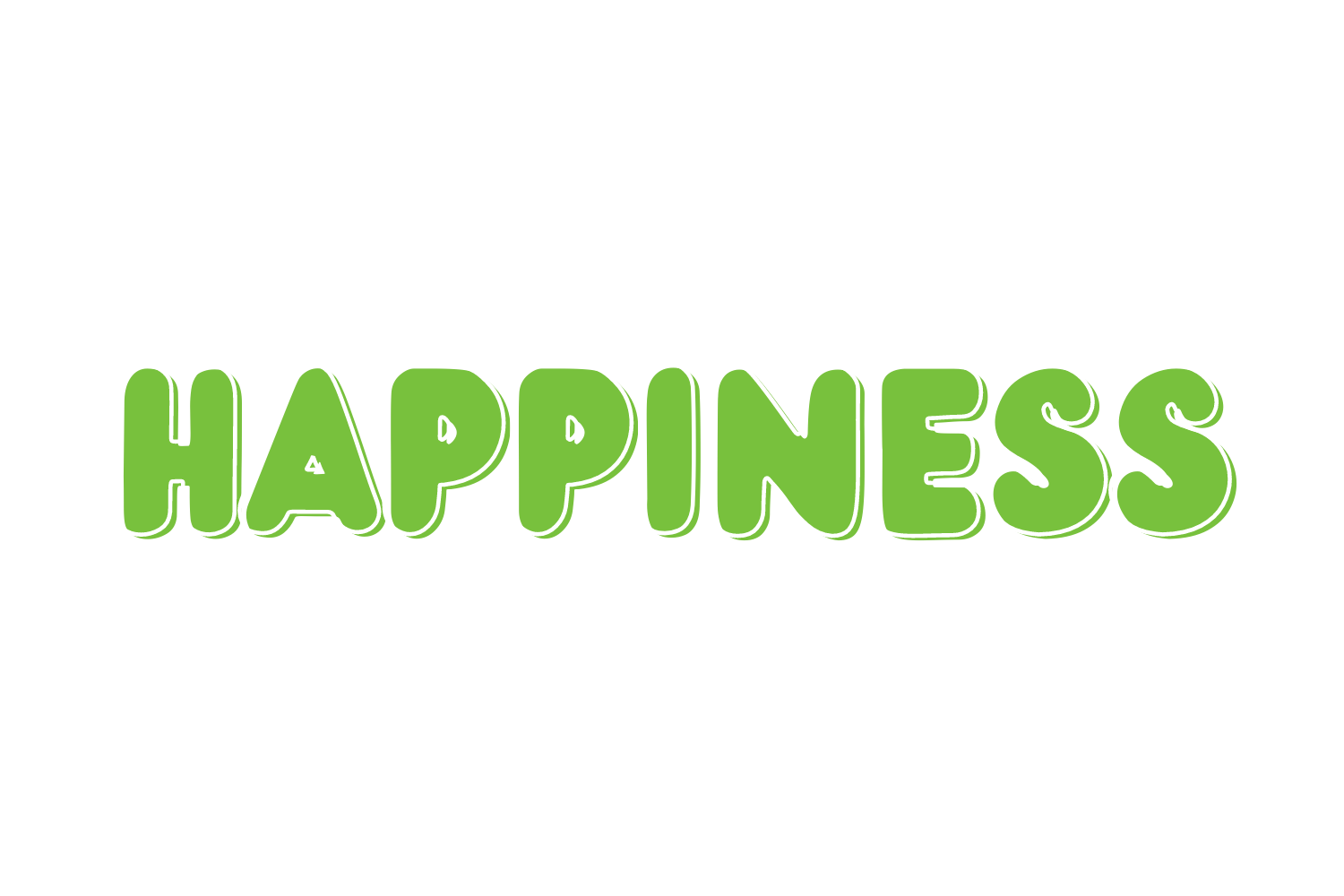 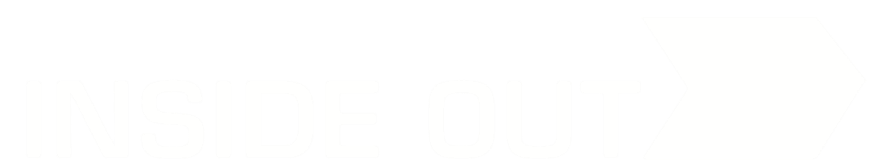 ‹#›
Can we be happy all the time?
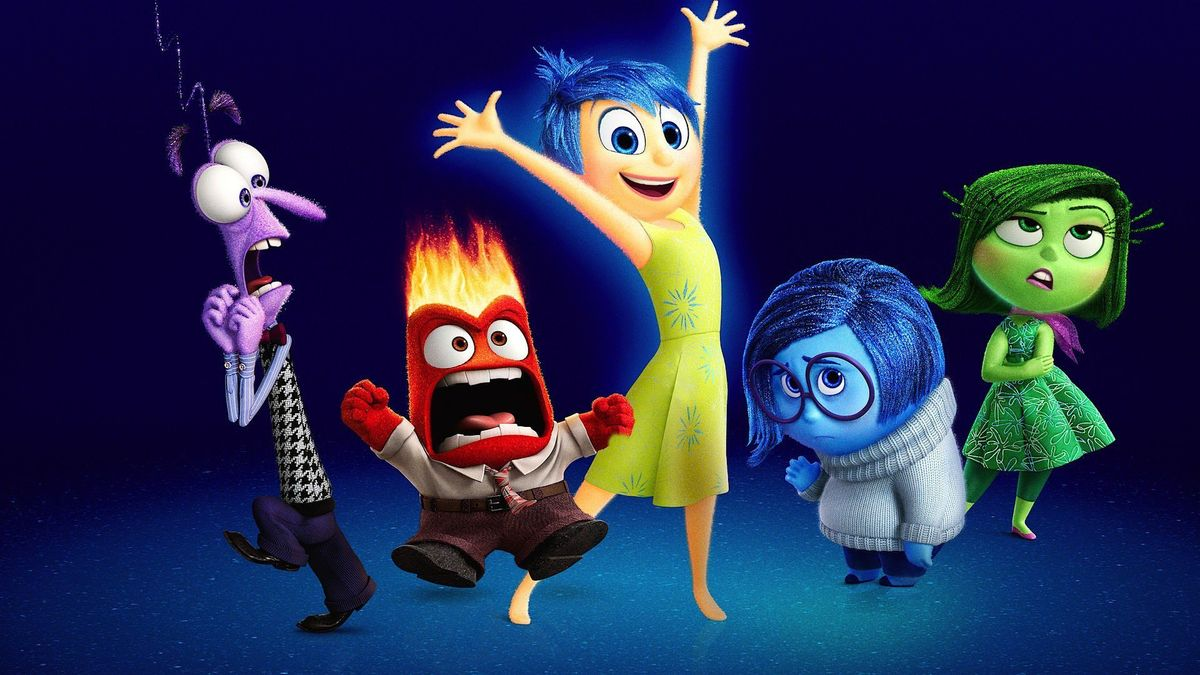 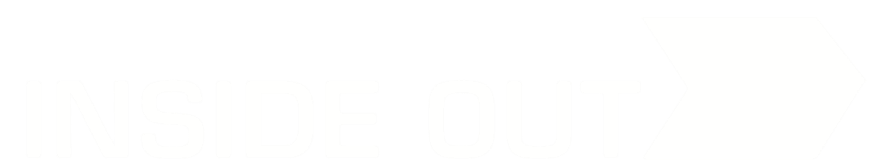 ‹#›
How do we look after ourselves?
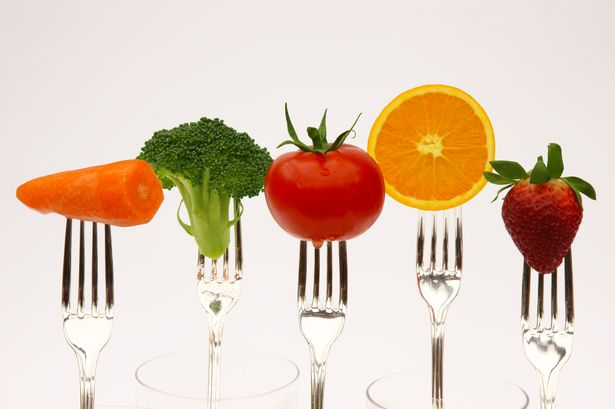 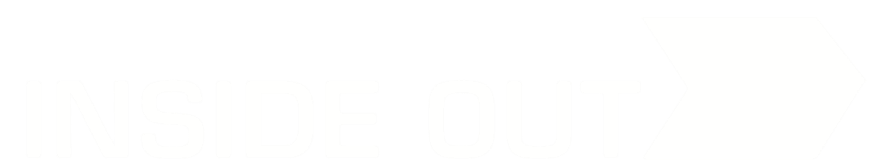 ‹#›
The 5 Keys to Happiness
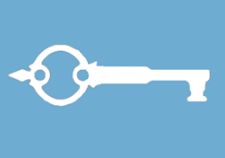 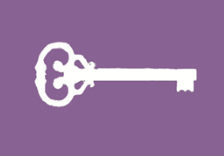 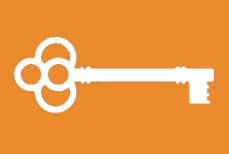 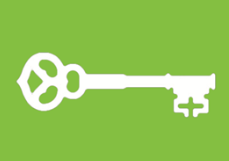 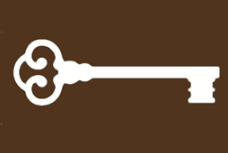 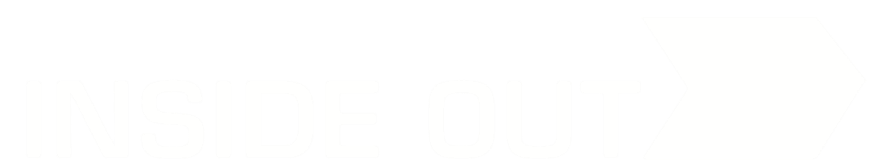 ‹#›
Look Inside
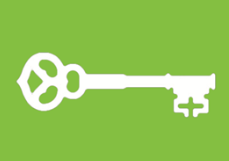 Inspires self reflection, being quiet and self calming.
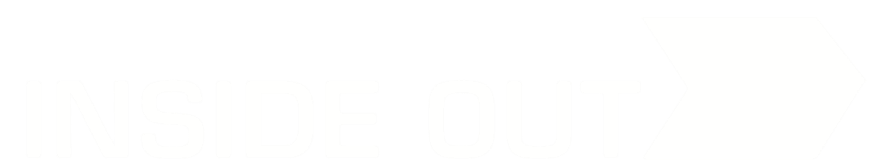 ‹#›
Feeling the Weather
Worried
Excited
Calm
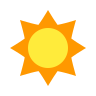 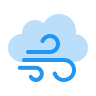 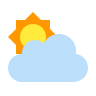 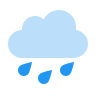 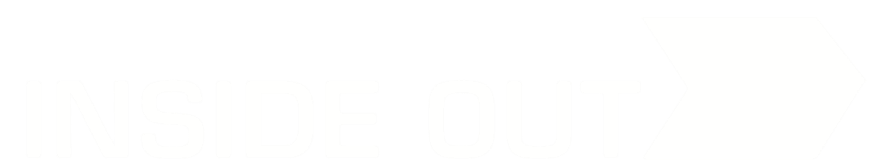 ‹#›
Feeling the Weather
Rainy
Foggy
Sunny
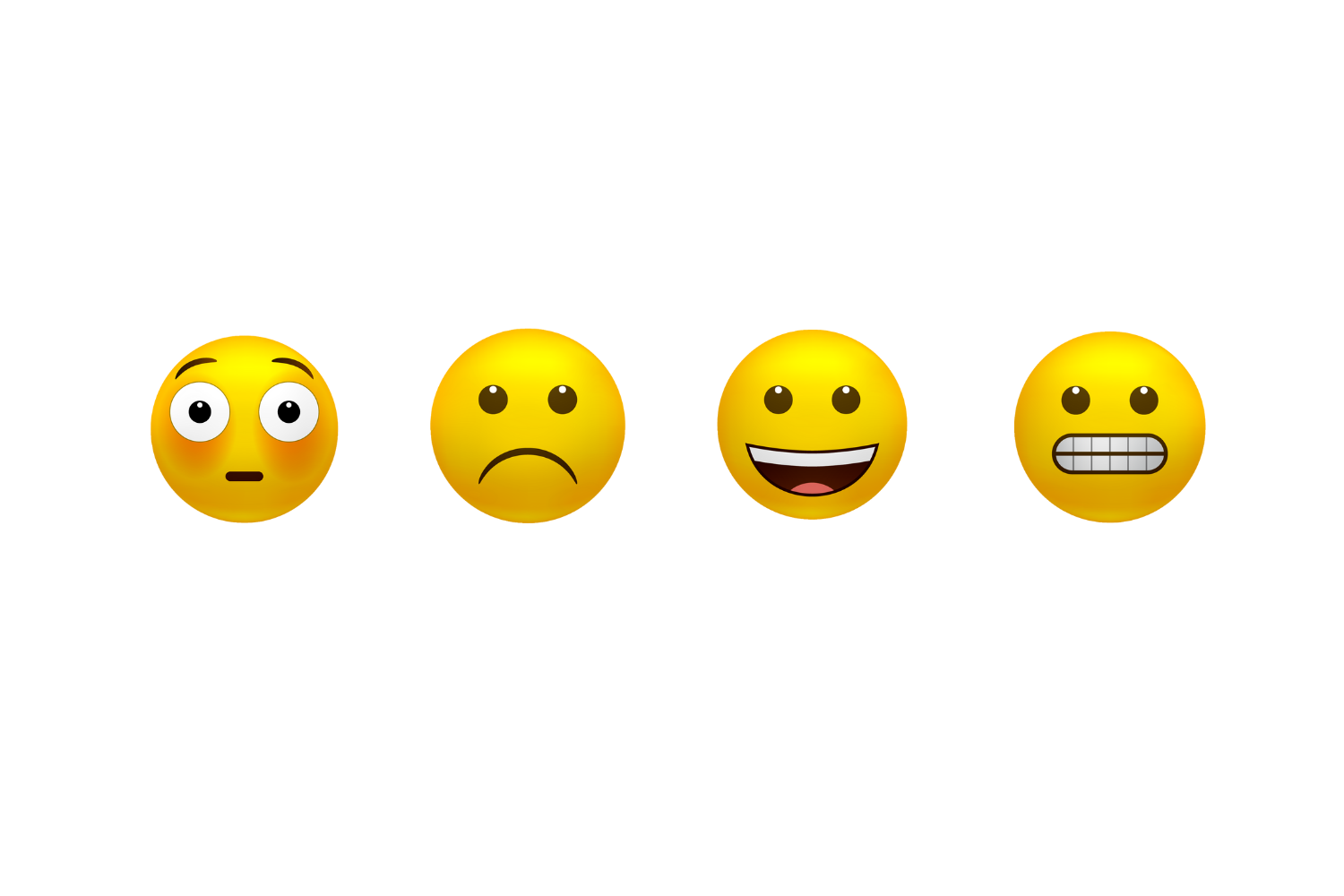 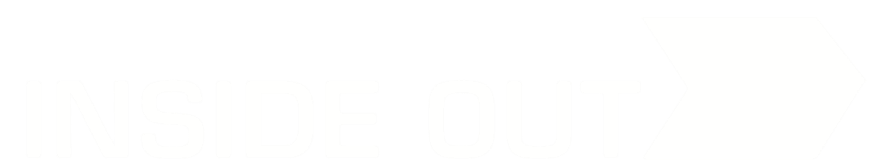 ‹#›
Let’s sing!
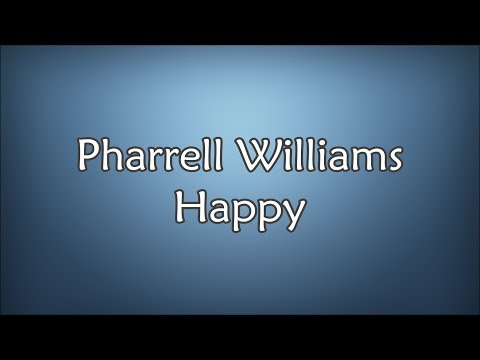 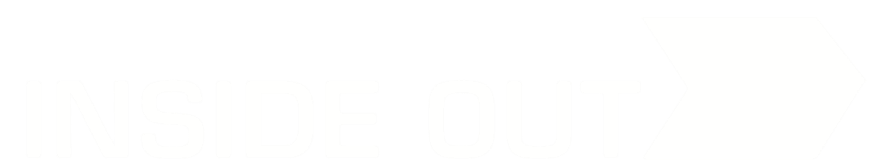 ‹#›
F         B        W
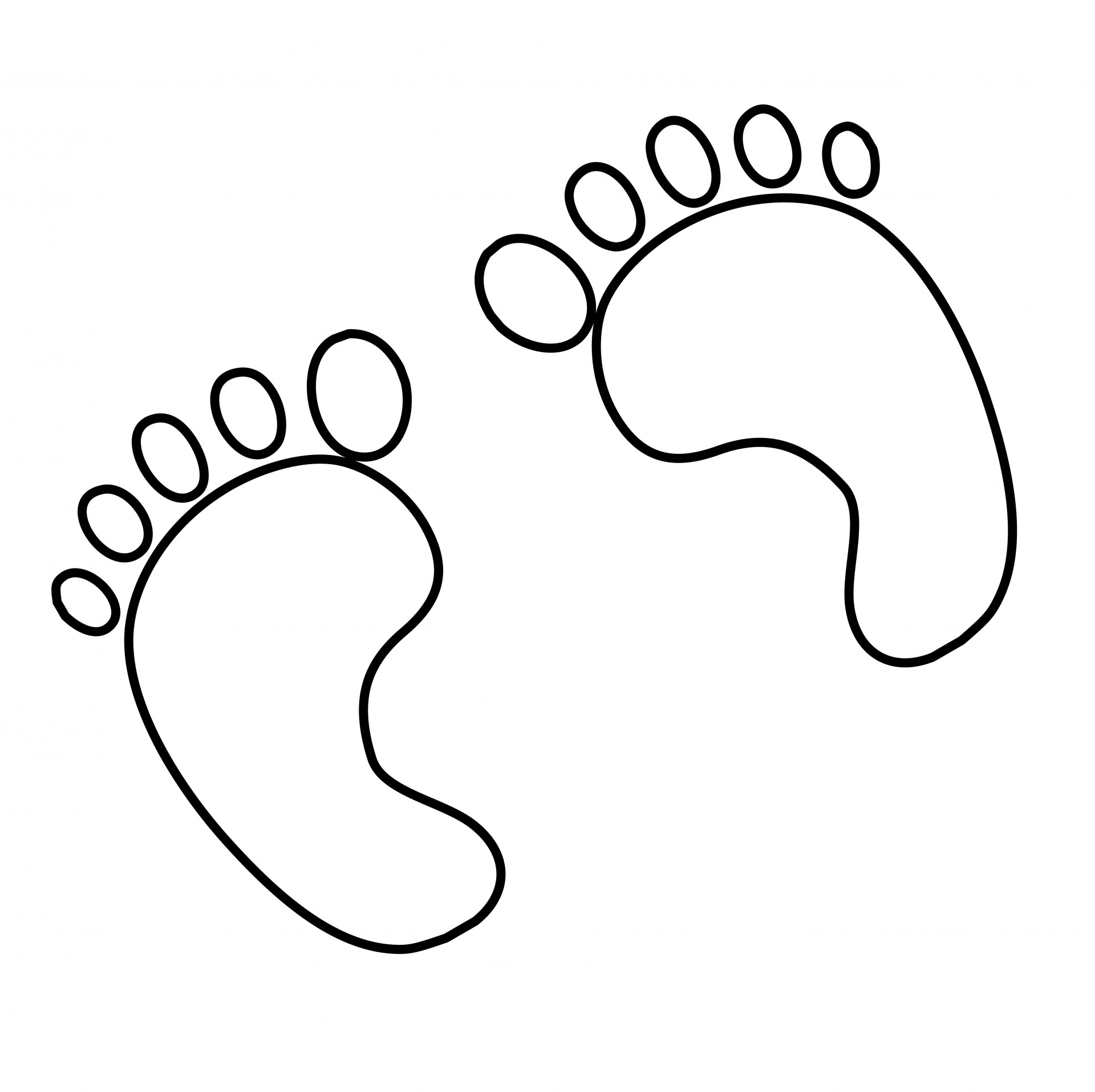 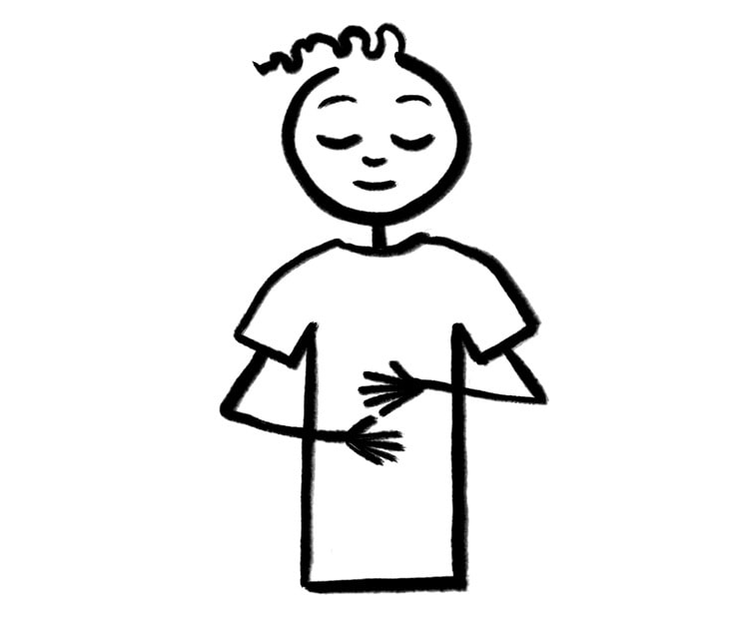 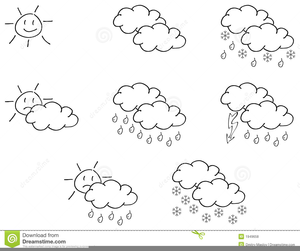 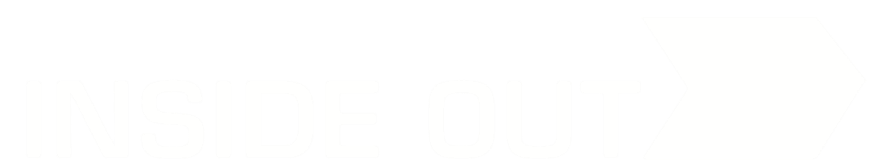 ‹#›
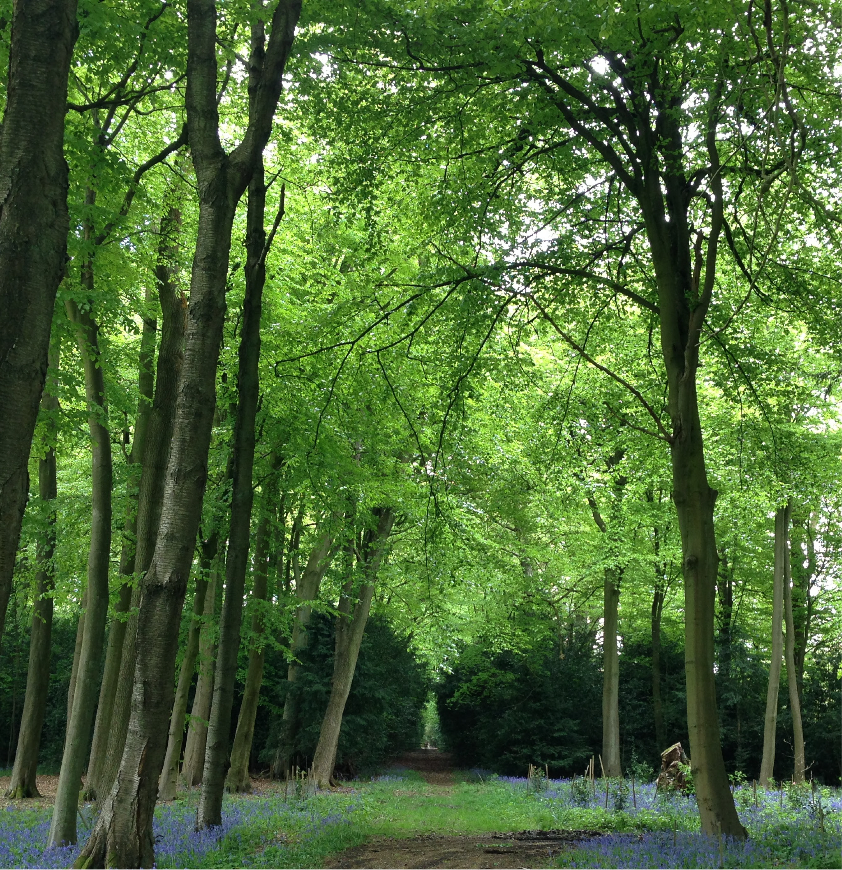 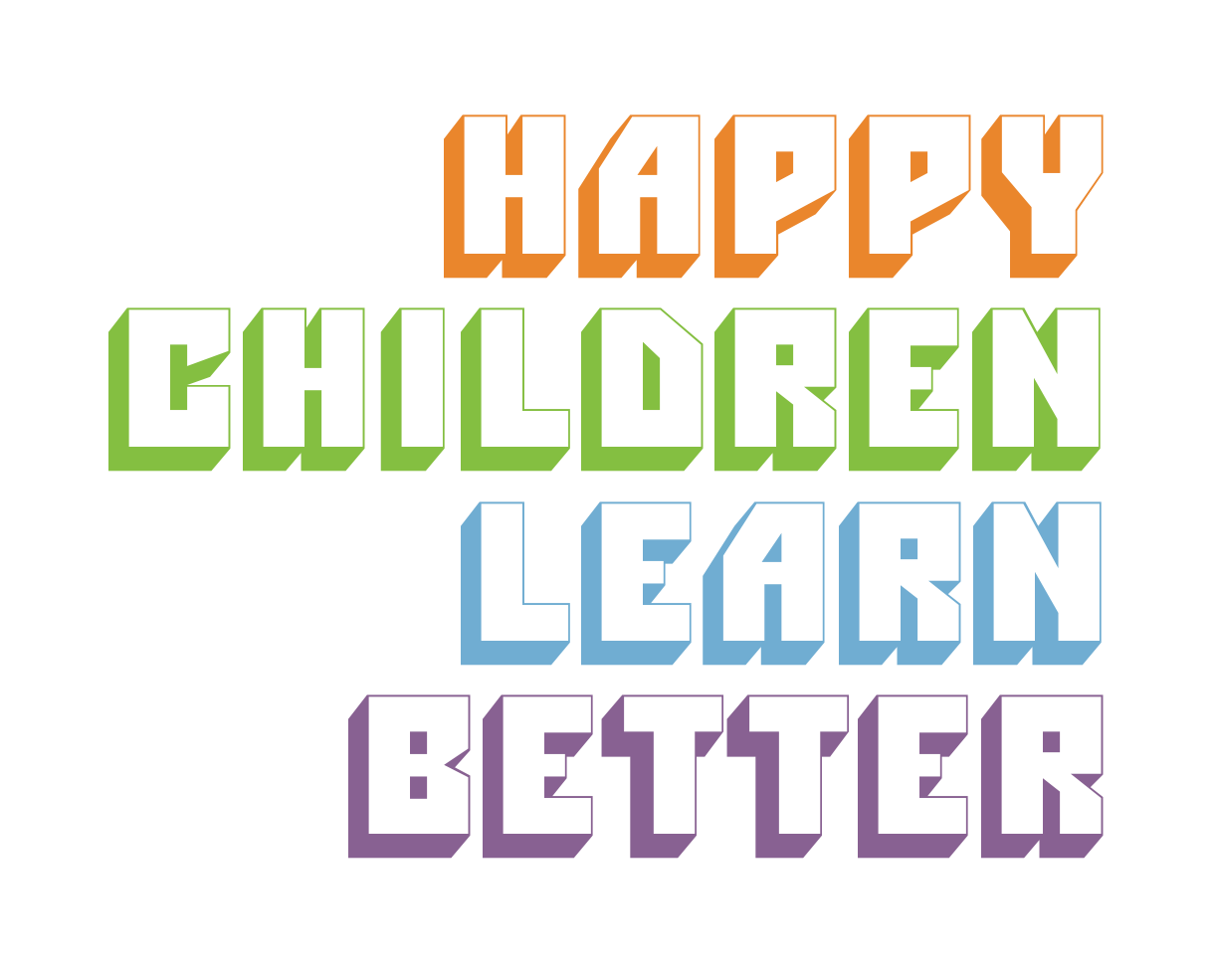 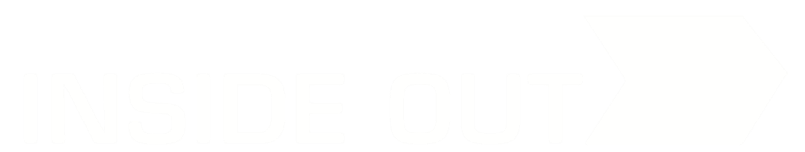 ‹#›